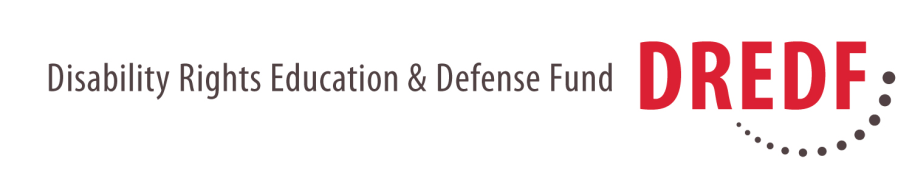 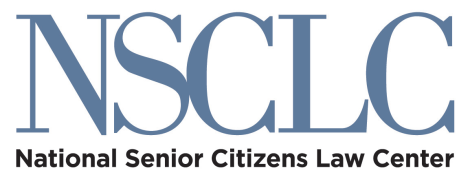 Coordinated Care Initiative (CCI) BASICS: Preparing for Changes 


Amber Cutler, Staff Attorney
National Senior Citizens Law Center

Silvia Yee, Senior Attorney
Disability Rights Education & Defense Fund			

August 22, 2013
O
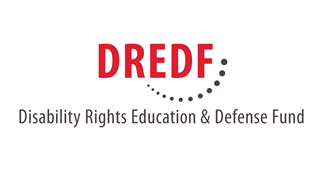 Founded in 1979, by people with disabilities and parents of children with disabilities, the Disability Rights Education and Defense Fund (DREDF) is a leading national law and policy center, based in Berkeley, CA, dedicated to protecting and advancing the civil and human rights of people with disabilities. For more information, visit us at www.DREDF.org
What
Mandatory Medi-Cal for all SPDs
LTSS Integration
Medicare Integration
Coordinated Care Initiative:In a Nutshell
Who
When
April 1, 2014*
Dual eligibles
Medi-Cal only SPDs
Where
8 counties: Alameda, Los Angeles, Orange, Riverside, San Bernardino, San Diego, San Mateo, Santa Clara
Why
Coordinate Care
Save Money
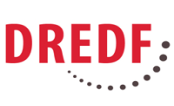 4
[Speaker Notes: Basics training:
Focus on What, Who, Where, When, and Why

In a nutshell: The CCI is a new state program that changes the delivery of Medi-Cal, Long term supports and services, and Medicare to dual eligibles and seniors and persons with disabilities living in eight California counties, which is set to begin no sooner than April 1, 2014, aimed at coordinating care and reducing health care spending.  

Point out that the date is now April 1, 2014 – DHCS made this decision last week.]
Glossary
Coordinated Care Initiative (CCI)
Cal MediConnect
Dual Eligible (Dual) or Medi-Medi
Fee-for-Service (FFS)
Long Term Support and Services (LTSS)
In-Home Supportive Services (IHSS), Community Based Adult Services (CBAS), Multipurpose Senior Services Program (MSSP), Nursing Facility  
Medi-Cal Managed Care  
Program of All-Inclusive Care for the Elderly (PACE)
Seniors and Persons with Disabilities (SPDs)
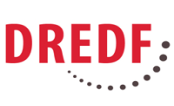 5
[Speaker Notes: LTSS – define 
IHSS – In Home Supportive Services – a Medi-Cal benefit that allow a beneficiary to remain safely in the home rather than in a nursing facility or other institution – house cleaning, shopping, meal preparation, laundry, personal care services, medical appointment accompaniment.  County administered and individuals are assessed by the county for hours needed.  
CBAS – community based adult services – formerly adult day health care – licensed community-based day health program that provides services to older persons with chronic medical, cognitive, or mental conditions or disabilities that are at risk for needing institutional care.  Must meet eligibility requirements. 
MSSP – multi-purpose senior service program – at a site provide social and health care management for frail elderly clients who are certifiable for nursing home placement but who wish to remain in the community.  Must meet eligibility requirements.  Provides comprehensive care management services.  38 sites statewide.  Services include housing assistance, shore and personal assistance, respite, transportation, meal services, social services, etc. 
Nursing Facility.  

PACE – provides comprehensive long term services and supports to dual eligible beneficiaries.  A type of managed care plan that combines an individuals benefits – must meet eligibility requirements, namely being eligible for nursing home care but able to live safely in the community; PACE program must be available in the service area.  

SPDs – individuals who have Medi-Cal only – not Medicare – so not dual eligibles.  These are individuals who receive Medi-Cal based on age or disability.]
What
CCI = three big changes
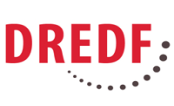 6
What
The current Medi-Cal, LTSS, and Medicare delivery systems are different
Current System
Medi-Cal 
(medical services)
Medicare
Medi-Cal 
(LTSS services)
OR
OR
FFS
(default)
Managed care
Managed care
FFS
FFS
*Behavioral Health
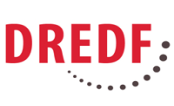 7
What
CCI moves services into managed care
New System
Medi-Cal 
(medical services)
Medicare
Medi-Cal 
(LTSS services)
Managed Care
*Behavioral Health
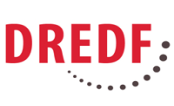 8
[Speaker Notes: Behavioral Health – still provided in county based mental health –]
What
Fee-for-service: providers paid for each service provided
Senior/Person with Disability
Provider
Provider
Provider
$$
$$
DHCS & Medicare
$$
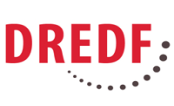 9
What
Managed Care: Plans paid to provide covered services via network providers
Senior/Person with Disability
$$
Health Plan
DHCS & Medicare
Provider
Provider
Provider
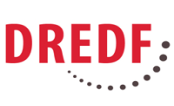 10
Who
CCI impacts duals & seniors and persons 
with disabilities with Medi-Cal
Medi-Cal and Medicare
(Dual Eligibles)
Impacted
Not
Impacted
Medicare Only
Medi-Cal only
(SPDs)
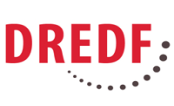 11
Different groups of duals and SPDs are affected differently
Who
SPDs that are already required to enroll in Medi-Cal managed care
SPDs that will remain exempt from mandatory Medi-Cal managed care enrollment
Dual eligibles that will be passively enrolled into Cal MediConnect
Dual eligibles that can enroll into Cal MediConnect, but will not be passively enrolled
Dual eligibles that cannot enroll in Cal MediConnect
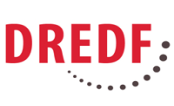 12
Who
Total Impact: 1,010,000
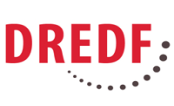 13
What
Only Duals can enroll in Cal MediConnect
Duals
Only
Passive Enrollment
Cal Medi Connect
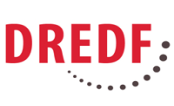 14
Opt-In
What
FFS Medicare
Medicare
Medi-Cal
Opt-Out
Medicare Advantage
Choose Cal MediConnect Plan
Dual 
(subject to passive enrollment)
Choose Medi-Cal Plan
Do Nothing
Assigned to Medi-Cal Plan
Enrolled into 
Cal MediConnect Plan
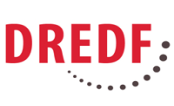 15
Medi-Cal Managed Care Mandatory
What
Even if a Dual Opts Out of Cal MediConnect, must still enroll in Medi-Cal MC
Duals
Medi-Cal Only
Medi-Cal
Managed Care
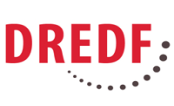 16
Medicare Advantage and D-SNP members not subject to passive enrollment
Who
DUALS ENROLLED IN MEDICARE ADVANTAGE OR A D-SNP ARE NOT SUBJECT TO PASSIVE ENROLLMENT IN CAL MEDICONNECT IN 2014
MUST STILL ENROLL IN MEDI-CAL MANAGED CARE
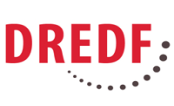 17
What
Cal MediConnect Benefits
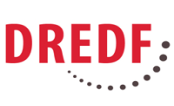 18
Where
CCI will be implemented in 8 counties
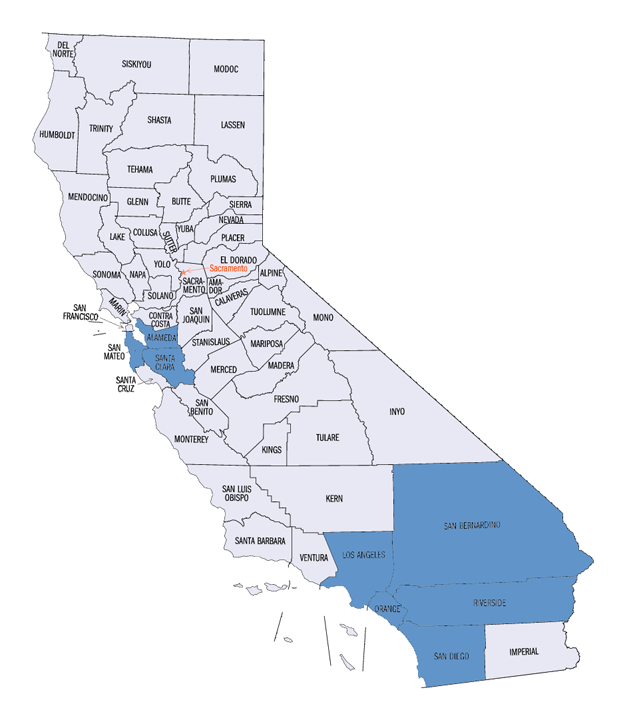 Alameda
Los Angeles
Orange
Riverside
San Bernardino
San Diego
San Mateo
Santa Clara
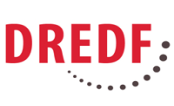 19
Where
Different Cal MediConnect plans available in each county
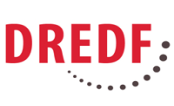 20
Where
LA county includes several subcontracted plans
LOS ANGELES
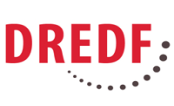 21
When
Implementation proposed to begin April 1, 2014
90 day notice
1/1
APRIL
1
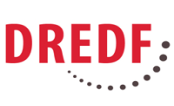 22
When
Enrollment timing and process varies by county
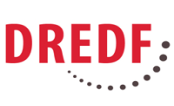 23
When
Major exceptions to the general enrollment strategies
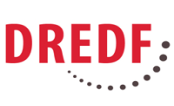 24
When
Most beneficiaries will receive three notices
30 Day
ENROLLMENT
60 Day
90 Day
ENROLLMENT
4/1/14
April
Enrollment
1/1/14
2/1/14
3/1/14
7/1/14
August
DOB
5/1/14
ENROLLMENT
8/1/14
6/1/14
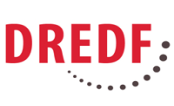 25
When
90 Day
Informational Notice
60 Day
Notice with Default Plan
Choice Packet 
Health Plan Guide
Provider Directory
30 Day
Final Reminder Notice
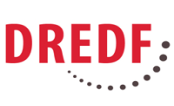 26
Why
DHCS stated goals of the CCI
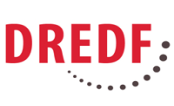 27
Wrap Up
California is part way through a long process
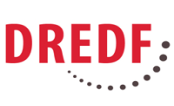 28
Wrap Up
Should your client enroll in Cal MediConnect?
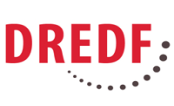 29
Wrap Up
Factors to Consider in Making Decision to Enroll in Cal MediConnect
Do plans have networks that include client’s current medical providers? 
Does plan have strong relationship with social service providers? 
Does client have a course of treatment that should not be interrupted?
How important are the additional benefits vision and transportation to client?
Will a plan improve your client’s care coordination?
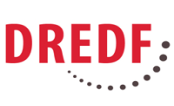 30
Wrap Up
What to watch out for: good
Care Coordination
One Card
Additional required  benefits
Possible additional HCBS benefits
Assessments/Care Plans
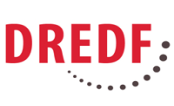 31
Wrap Up
What to watch out for: bad
Timing
Confusion/Mistakes
Access to providers
Disruption in care
Other Issues
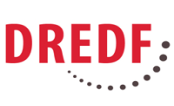 32
Wrap Up
What can you do?
Influence program development
Stakeholder meetings
Talk to plans
Legislative advocacy 
Prepare to provide counsel
Report problems
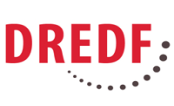 33
Wrap Up
Coordinated Care Initiative:  In a Nutshell
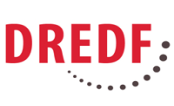 34
Wrap Up
Local advocates can help individuals
HICAP
	1-800-434-0222
Health Consumer Alliance
www.healthconsumer.org/index.php?id=partners
Disability Rights California
	 www.disabilityrightsca.org/
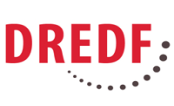 35
Wrap Up
Want to know more?
DREDF
www.dredf.org
Silvia Yee – syee@dredf.org
Mary Lou Breslin mlbreslin@dredf.org
510-644-2555
NSCLC Duals Website
News
Sign up for alerts
Advocate’s Guide
http://dualsdemoadvocacy.org/
Advanced training 9/11/13
Contact us: 
Anna Rich – arich@nsclc.org
Amber Cutler – acutler@nsclc.org
Department of Healthcare Services
www.calduals.org
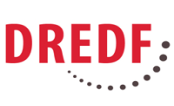 36